Case Study TitleHeadline/Company NameNameDate
The problem
Context
Problem
Lorem Ipsum is simply dummy text of the printing and typesetting industry. 

Lorem Ipsum has been the industry's standard dummy text ever since the 1500s, when an unknown printer took a galley of type and scrambled it to make a type specimen book.
It has survived not only five centuries, but also the leap into electronic typesetting, remaining essentially unchanged. It was popularized in the 1960s with the release of Letraset sheets containing Lorem Ipsum passages.
What has been tried
It has survived not only five centuries, but also the leap into electronic typesetting, remaining essentially unchanged. It was popularized in the 1960s with the release of Letraset sheets containing Lorem Ipsum passages, and more recently with desktop publishing software like…
The problem
Context
Problem
Lorem Ipsum is simply dummy text of the printing and typesetting industry. 

Lorem Ipsum has been the industry's standard dummy text ever since the 1500s, when an unknown printer took a galley of type and scrambled it to make a type specimen book.
It has survived not only five centuries, but also the leap into electronic typesetting, remaining essentially unchanged.
What has been tried
It was popularized in the 1960s with the release of Letraset sheets containing Lorem Ipsum passages, and more recently with desktop publishing software like Aldus PageMaker including versions of Lorem Ipsum.
The problem
Summarize the problem
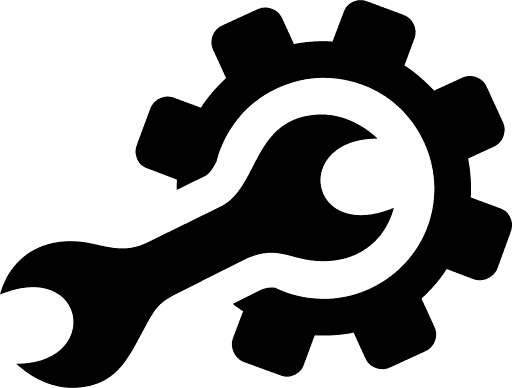 Use two text boxes if you have a lot of background information to share about that section.
- What is the context?- What was the frustration or problem?
- What did the client/company tried to solve that problem?
Use this area to summarize the exact challenge or problem of your case study: 
- What is the context?- What was the frustration or problem?
- What did the client/company tried to solve that problem?
The problem
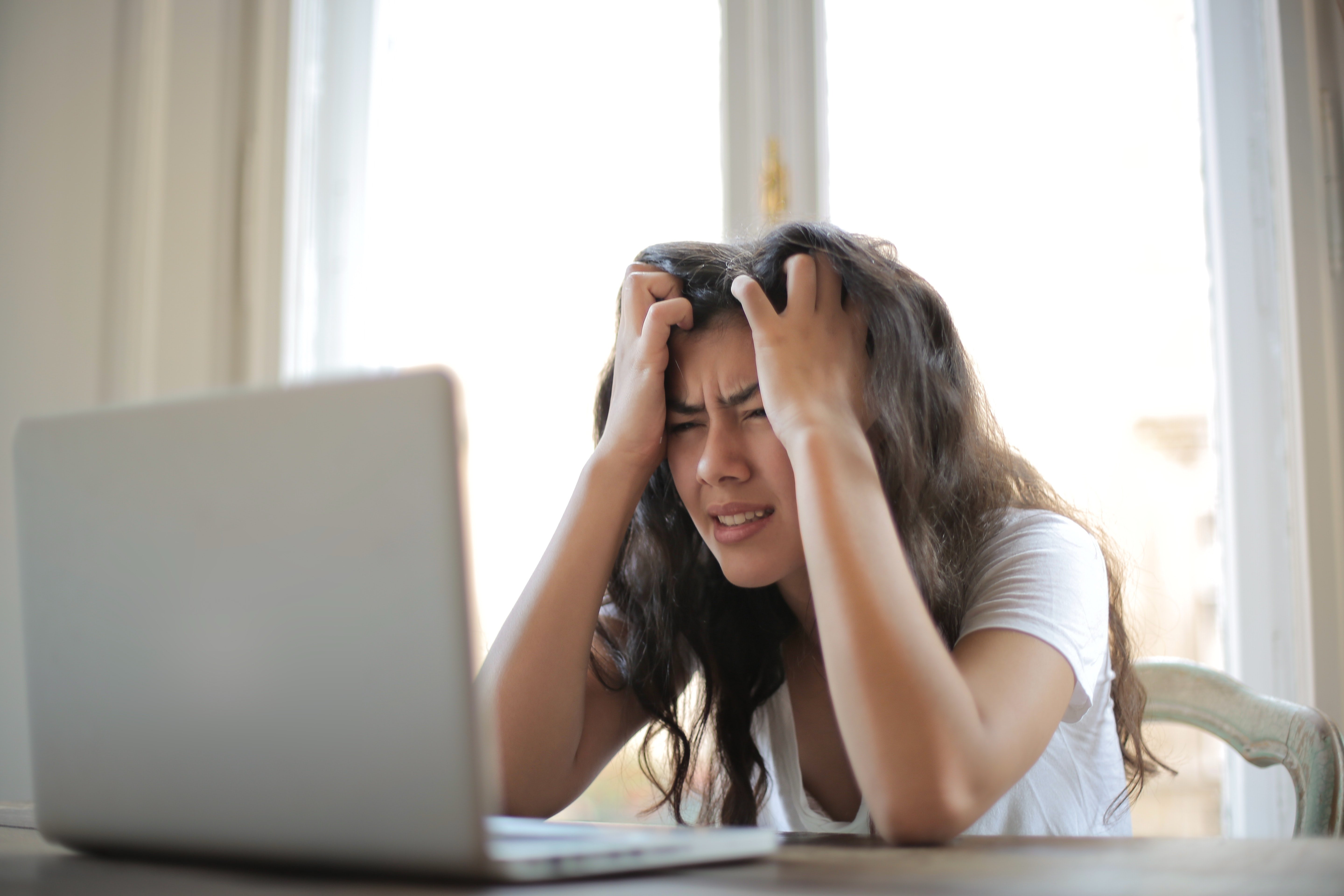 1
Part 1
2
Part 2
3
Part 3
The problem
Part 1
Part 2
Use this area to summarize the exact challenge or problem of your case study: 
- What is the context?- What was the frustration or problem?
- What did the client/company tried to solve that problem?
Use this area to summarize the exact challenge or problem of your case study: 
- What is the context?- What was the frustration or problem?
- What did the client/company tried to solve that problem?
Case Study Summary Slide — Insert Your Here
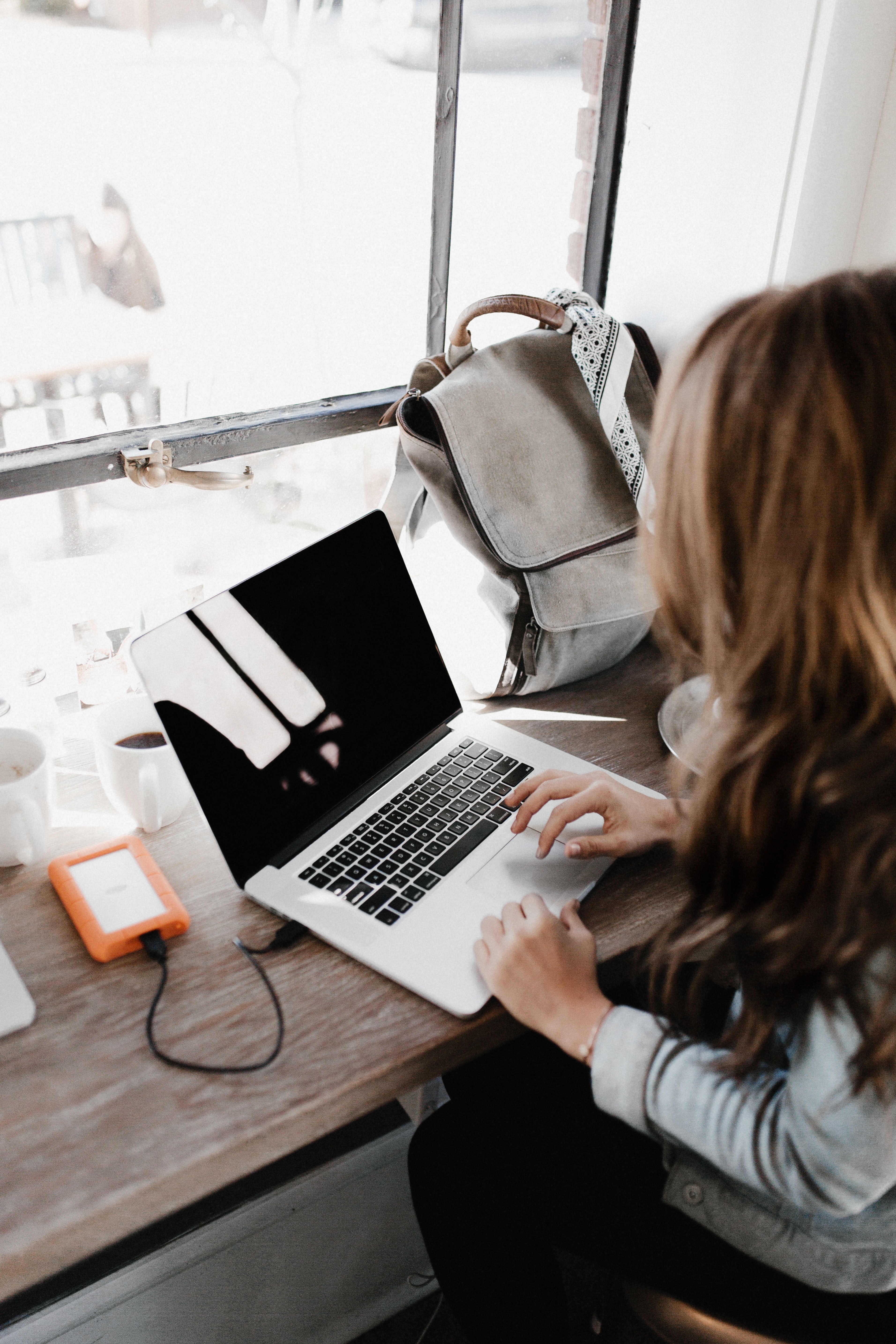 Use this slide if you want to provide a summary or introduction of your case study.

Replace the image on the left with one that’s relevant to your business, industry, or the actual problem highlighted in your case study.

You can also modify the color palette of the whole deck so it best fits the one of your company
The solution
1
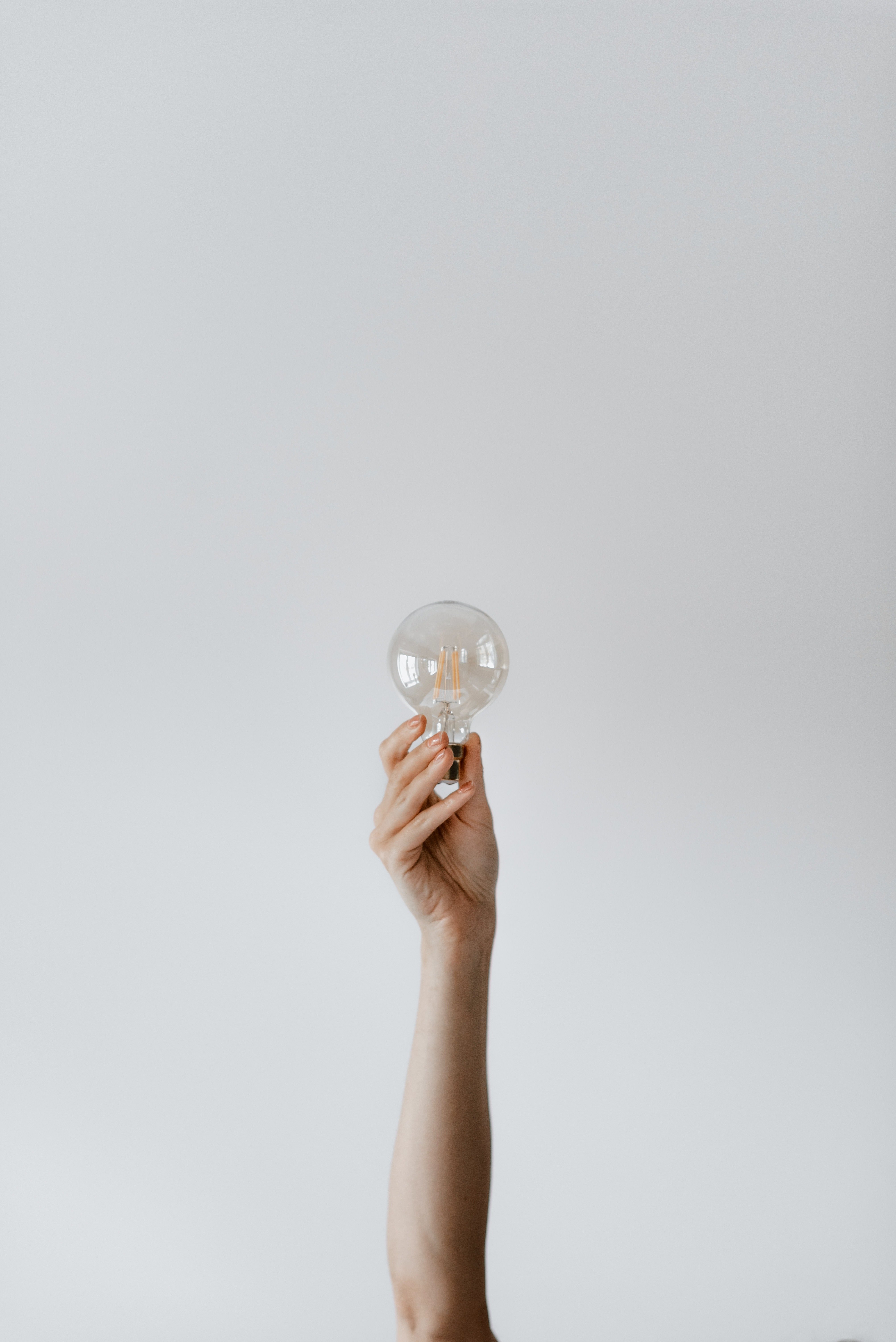 Part 1
2
Part 2
Point 1
Point 2
Point 3
Results
Text that summarizes the # 1 point.

More space for text here. And here.
Text that summarizes the # 1 point.

More space for text here. And here.
Text that summarizes the # 1 point.

More space for text here. And here.
Use the boxes and icons below to illustrate things to like process steps, services, or strategies.